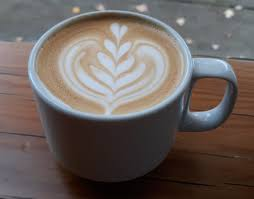 Virtual Coffee Hour: Demystifying The hiring Process
Presented by Human Resources
2022
A vacancy!?!
What do I need to do?
1.  Review the position job description and make any necessary updates. (Please use the Job Description Template located on the HR Portal on myMHU).
2.  Select a search committee and search committee chair if applicable.
3.  Notify your search committee to complete the Search Committee Training located on the HR Portal on myMHU.
4.  Complete the Request to Post Position Vacancy Form which is used for any position (faculty, staff or adjunct) that will be posted.
5.  Prepare interview questions and scoring criteria.
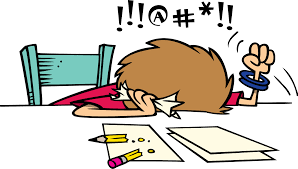 First the position is posted in PeopleAdmin, MHU’s applicant tracking system.

HigherEd Jobs pulls our posts daily and posts them for us AND sends out a Diversity Email Blast to their subscribers (>300k) listing MHU’s vacant positions.

HERC (Higher Education Recruitment Consortium) also pulls our positions daily and posts on their site which includes a special veterans section and assists candidates with dual career couples opportunities.

NEW! Circa / Diversity Jobs also picks up our position several times daily and posts MHU positions on a number of diversity job sites AND sends emails to diversity partners across the US to let them know of our openings.

If your position needs to post on specialty sites, please contact HR prior to posting.
Where does the position post and what if I need it to post somewhere else?
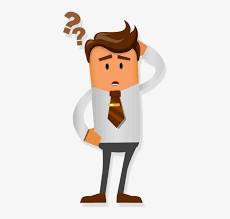 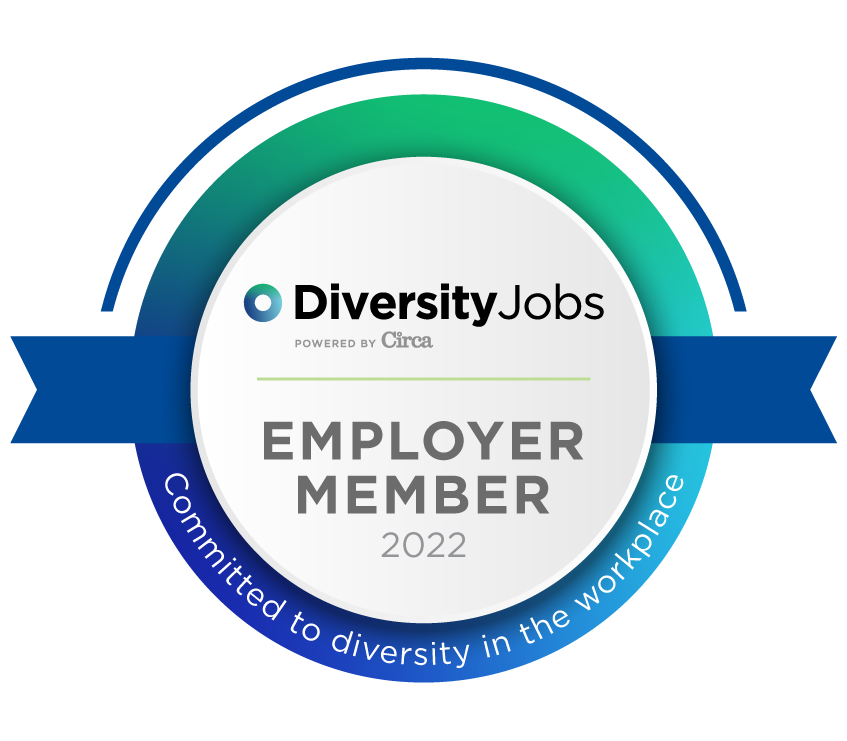 Your position has been approved for posting and your search committee is ready to go…What is next?
Applicants are rolling in so here is what is next!

Log in to PeopleAdmin using https://mhu.peopleadmin.com/hr/sessions/new 

Use your MHU username and password

Search for the position

Review the applicants on the Applicants tab

Select candidates for interview
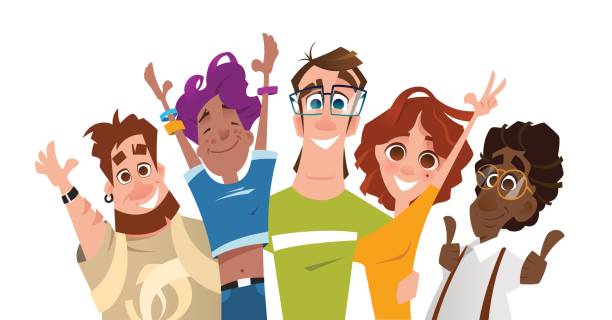 On-Campus Interview FAQs
How many candidates can I bring to campus?
Typically 3 candidates are invited to campus for most positions.  HR can provide you with a Pittman pass for lunch for your candidate and 3 members of the committee.  Please contact HR for any overnight stay or travel costs prior to campus visit.
Who arranges the visit day schedule for my candidate?
The Search Committee Chair along with the committee are responsible for scheduling candidate activities for the day.
What if we want to take our candidate somewhere to eat other than Pittman?
Any meal outside of Pittman is the responsibility of the department.  HR will no longer pay for or file reimbursements for dinner outside of Pittman.
We found our new team member!
Once you have completed the interviews and selected your candidate, get approval from the Supervisor/Dean/Chair, call the candidate and make them a verbal offer.
It is very important for the committee to continue dialog with candidates throughout the hiring process.

Complete the Request to Hire Faculty (non-adjunct) and Staff or Request to Hire Adjunct Candidate Form and submit to sramsey@mhu.edu 

HR will then send the offer letter, background check and COVID-19 information to the candidate for signature.
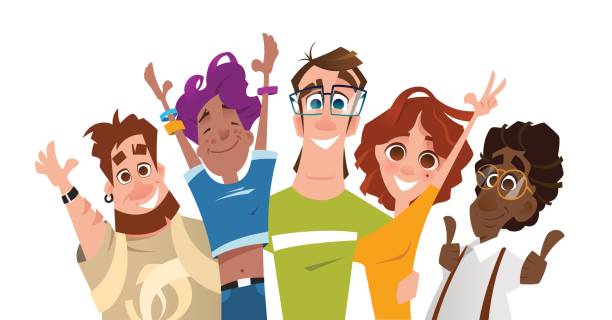 The Background Check
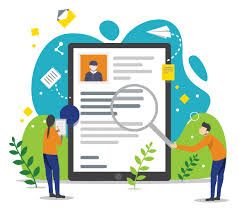 Candidates must provide written consent for a background check to be completed.  
The Background Check generally takes between 24-72 hours.  The time required is based on the number of counties that the candidate has lived in and where the county is located. 
A candidate cannot begin the paperwork process, be entered into Colleague, be assigned an ID number or an email address, or begin work until the background check process is complete.
Hiring department will be notified of a Complete and Clear background check.
New Employee Paperwork
A signed Offer of Employment and a complete and clear Background Check signals HR to send out a new employee paperwork packet. 
The packet includes a Welcome Letter, the new employee’s email address and login information, Employee Data Sheet, Tax Withholding forms, I-9 form for E-verify and Direct Deposit form.
ALL employee paperwork must be completed prior to the employee start date.
By law employee must present I-9 documents IN PERSON within 3 days of hire.
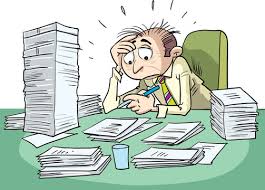 Preparing for your new employee
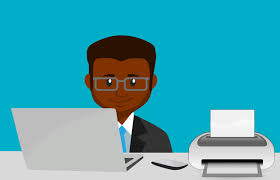 On the first working day of each month, HR will be conducting an in-person New Employee Orientation from 9am-12:30pm.  Please plan new employee start date accordingly!  
Learn your new employee’s computer preference and notify IT for office set up.  This takes time to prepare, so please plan accordingly.
Enter a work order for office cleaning, carpet shampooing, furniture assistance, etc…
New Employee Orientation
New Employee Orientation Agenda

9:00 - 9:15 – Breakfast/Snacks 
9:15 - 9:45 – Introductions & Icebreaker 
9:45 - 10:00 – History/Vision of the University
10:00 - 10:15 – Break 
10:15 – 11:00 MHU Mission & Vision -             myMHU - Self-Service – HR Portal 
11:00 – 11:30 Handbook – COVID – Leave 	  	      Time, etc.. 
11:30 – 12:00 Packet, Welcome Gifts & 	 	     Questions 
12:00 – Campus Tour 
12:30 – Lunch in Pittman Dining Hall
You are hired! Welcome to the MHU Family!
Benefit Appointment may take place before or immediately following hire.
A New Hire Orientation survey will be sent out to all participants to assess how we can continuously improve the New Hire Orientation Process.
Six month and 1-year follow-up with new employees.
YOU can help by sending a personal note to new employees welcoming them to MHU, inviting a new employee to a campus event, or stopping by to say hello.
Are there any questions?
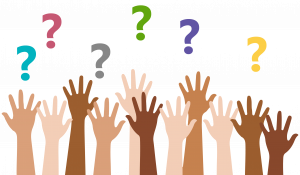